2021 CRESCENT BAY DISTRICT
 	   AWARDS CELEBRATION
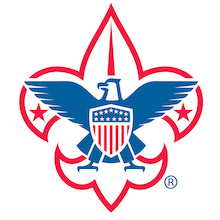 Excellence in Service Award
Pack 24
Isabelle Miller 	
				Gabe Sokoloff 
				Renee Meriste
				Chris Pernin
Excellence in Service Award
Pack 78
Martina Love Harris
Paul Samuel Harris
Lenore Filler Morrissery
Donisle Robert Morrissery
Excellence in Service Award
Troop 1
Roy Shaham 
Steven Tuch
Maura Howe
Excellence in Service Award
Troop 110B
Steven Jacobs
Julia Gearhart 
Marty Kvitky
Stephen Lim 
Jim Friedberg 
Gregory Gearhart 
Stine Cacavas
Howard Wu 
Elisa Ditman  
Robert Kui 
Ron Rosenberg 
Amy Jacobs 
Judy Sochiratna
Excellence in Service Award
Troop 110G
Eric Maurer 
Kristie Vogel 
Kyle Lim 
James Feld
Excellence in Service Award
Troop 223
Michael Landing
Bill Wilson
Greg Frost
Andy Hubsch
Phillip Alford
Jim Yocum
Bill Corneli
Richard Klein
Bill Walker
Tyler Minqst
Tom Curran
Frank Jakel
Andrew Breech
Richard Wilkin
Excellence in Service Award
Troop 223
Kevin Niles
Skipp Kam
Howard Klein
Hank Elder
Tim Davies
Harris Kagan
John Wilson
Keith Craven
Eric Bunting
Quentin Fleming
Floyd Fouquette
Kevin Cornell
Louis (Rob) Terris
Michael Treiman
Excellence in Service Award
Troop 223
Scott Wagensellar
Tim Wilson
Behram Vaghaiwalla
Dino Spadavecchia
James Childress
John Musitano
Mike Kibler
Neal  Youn
Noah Snyder
Peter Freyer
Sam Rubin
Brian Lee
Charles Curtis
Dan Candela
Excellence in Service Award
Troop 223
Jeff Sherman
Ken Yang
Michael Woods
Scott Rahn
William Bartley
Bryan Biniak
Donald Baril
Gabor Vari
Gabriel Schlumberger
Jason Davis
Joe Papac
John Ruud
Ken Fuchs
Steve Chapin
Excellence in Service Award
Troop 223
Larry Kirven
Brenda Clouse
Suzanne Freyer
Emily Walker
Brooke Crane
Allyson Bunting
Devony Hastings
Ann Kibler
Marina Batiwalla
Lynn Weaver
Christy Lowe
Kristen Papac
Joe Traboulsi
Matt Walker
Excellence in Service Award
Troop 223
Terry Chopiuk
Cierra Gillard
Denise Traboulsi
John Peed
Susie Pitcher
Excellence in Service Award
Troop 15
Allison Bragard
Christophe Bragard
Caitlin Reed
Max Liebl
Connie Wong
Excellence in Service Award
Troop 108
Hilary Ketchum
Jason Kyles
Matthew Skinner
Roque Cruz
Brentt Ramsey
Jerry Wiener
Excellence in Service Award
Troop 113
Erik Paesel
Brent Weeth
Lisa Weeth
Excellence in Service Award
Pack 461
Scott Stevens
Sabrina Saxton
Michael Schodorf
Excellence in Service Award
Crescent Bay District Committee Commissioners
Avis Cheung
Bill Conroy
Bill Corneli
Caitlin Reed
Dan O’Brien
Eric Kleerup
Eric Singer
Ethan Longhenry
George Harris
Gerald Wells
Jack Allen
Jerry Weiner
Joel Ordesky
John Corneli
Excellence in Service Award
Crescent Bay District Committee Commissioners
Julia Gearheart
Kurt Weglietner
Larry Kirven
Marty Kvitky
Philip Alford
Steve Jacobs
Steve Smithwick
Stine Cacavas
Ute Passey
William Walker
Wisey Corneli
Y-Vonn Teh
Cub Scout Den Leader Training
Pack 18
Alison Page
Andrew Fresquez
Aaron Kupferman
Steven Gebelin
Suneel Kottamasu
Scouters Training Award
Troop 223
Eric Bunting
Quentin Fleming 
Michael Treiman
Troop 108
Matthew Skinner
Pack 78
Michael Gallivan
Cubmaster’s Key Award
Pack 18
Andrew Fresquez
Pack 78
Michael Gallivan
Unit Leader Award of Merit
Pack 18
Andrew Fresquez
Pack 78
Michael Gallivan
William D. Boyce – New Unit Organizer
Pack 78
Gina L. Gallivan
Paul S. Harris
Michael J. Gallivan
District Award of Merit
Troop 33			Troop 108
Joel Ordesky		Dan O’Brien
Silver Beaver
Tracy Miller
Crescent Bay District Chair